Министерство образования и науки
                               Республики Татарстан
                                      МОУ СОШ №21
Летние Олимпийские игры
Подготовила:
Ученица 10А класса 
Галиаскарова Эльвира



Альметьевск 2012
Летние Олимпийские игры
— крупнейшие международные соревнования по летним и всесезонным видам спорта, проводящиеся один раз в 4 года под эгидой Международного олимпийского комитета. Игры начали проводиться с 1896 года. Возрождение олимпийского движения в современности связано с именем барона Пьера де Кубертена.
Символ Олимпийских игр
Символ Олимпийских игр — пять скреплённых колец, символизирующих объединение пяти частей света в олимпийском движении, т. н. олимпийские кольца. Цвет колец в верхнем ряду — голубой для Европы, чёрный для Африки, красный для Америки, в нижнем ряду — жёлтый для Азии, зелёный для Австралии.
Среди традиционных ритуалов Игр:
зажжение олимпийского огня на церемонии открытия (огонь зажигается от солнечных лучей в Олимпии и доставляется факельной эстафетой спортсменов в город-организатор Игр);
произнесение одним из выдающихся спортсменов страны, в которой происходит Олимпиада, олимпийской клятвы от имени всех участников игр;
произнесение от имени судей клятвы о беспристрастном судействе;
вручение победителям и призёрам соревнований медалей;
поднятие государственного флага и исполнение национального гимна в честь победителей.
Летние Олимпийские виды спорта:
На этой картинке изображены виды спорта, из которых состоит программа Летних Олимпийских Игр. Итак, к летним олимпийским видам относятся:

Парусный спорт
Бадминтон
Бокс
Борьба
Велоспорт
Водное поло
Волейбол
Гандбол
Гребля академическая
Гребля на байдарках и каноэ
Спортивная гимнастика
Художественная гимнастика
Дзюдо
Конный спорт
Легкая атлетика
Настольный теннис(пинг-понг)
Парусный спорт
Плавание
Пляжный волейбол
Прыжки в воду
Прыжки на батуте
Синхронное плавание
Современное пятиборье
Стрельба
Стрельба из лука
Теннис
Триатлон
Тхэквондо
Тяжелая атлетика
Фехтование
Футбол
Хоккей на траве
Места проведения летних Олимпийских игр:
зелёный — страны, принимавшие одни летние Олимпийские игры;
синий — страны, принимавшие две и более летних Олимпиады.
синие точки — города, принимавшие одни летние Олимпийские игры;
оранжевые точки — города, принимавшие две летних Олимпиады (Лос Анджелес и Париж, Лондон и Афины);
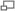 Летняя олимпиада 1980 года прошла в Москве 19 июля.
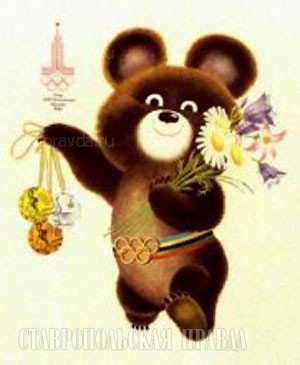 Талисманом московской Олимпиады стал Олимпийский Мишка, автор эмблемы — московский иллюстратор детских книг Виктор Чижиков.
Талисманом соревнований яхтсменов в Таллине являлся морской котик Вигри.
Автор эмблемы (пять олимпийских колец, переплетённых в основании, и устремлённые вверх линии, символизирующие спортивные дорожки, со звездой вверху - стилизация Спасской башни Кремля) — В. Арсентьев, студент Строгановского училища, эмблема дорабатывалась В. Акоповым и В. Дьяконовым[9]. Авторство В. Арсентьева оспаривалось Виктором Никитченко
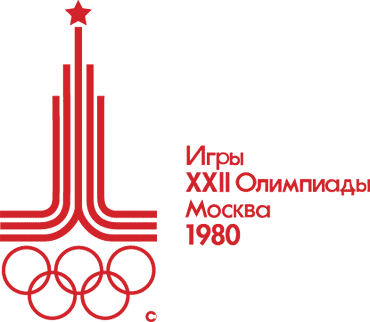 КОНЕЦ   Спасибо за внимание.